Technisches Zeichnen
Kavaliersperspektive
Kavaliersperspektive
Name geht zurück auf 

Bonaventura Cavalieri (1598–1647)
© 2-2017 Kleemann
Kavaliersperspektive
Die Regeln:
Nach hinten gehende Kanten werden im 45° Winkel nach rechts oben gezeichnet.
Nach hinten gehende Kanten werden um die Hälfte verkürzt gezeichnet.
Verdeckte Kanten werden gestrichelt gezeichnet.
© 2-2017 Kleemann
Kavaliersperspektive
Aufgabe:Zeichne einen Würfel mit a = 40 in Kavaliersperspektive.
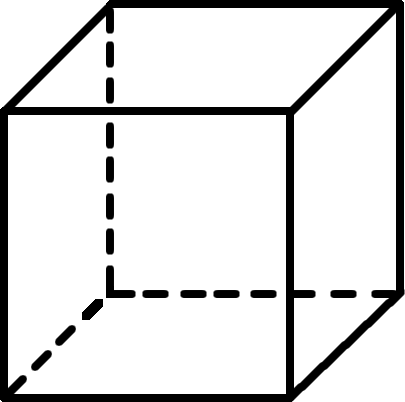 © 2-2017 Kleemann
Kavaliersperspektive
Aufgabe:Zeichne einen Quader mit a= 20, b=30, c=60 in Kavaliersperspektive (60x20 als Vorderseite)!
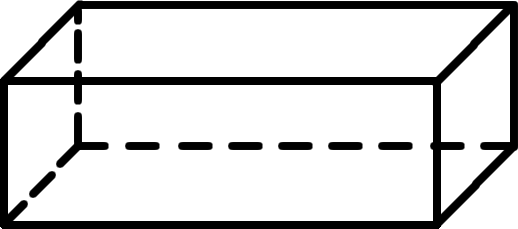 © 2-2017 Kleemann
Kavaliersperspektive
Aufgabe:Zeichne jetzt den Quader mit den anderen beiden Seiten im Vordergrund (20 x 30; 30 x 60)
© 2-2017 Kleemann